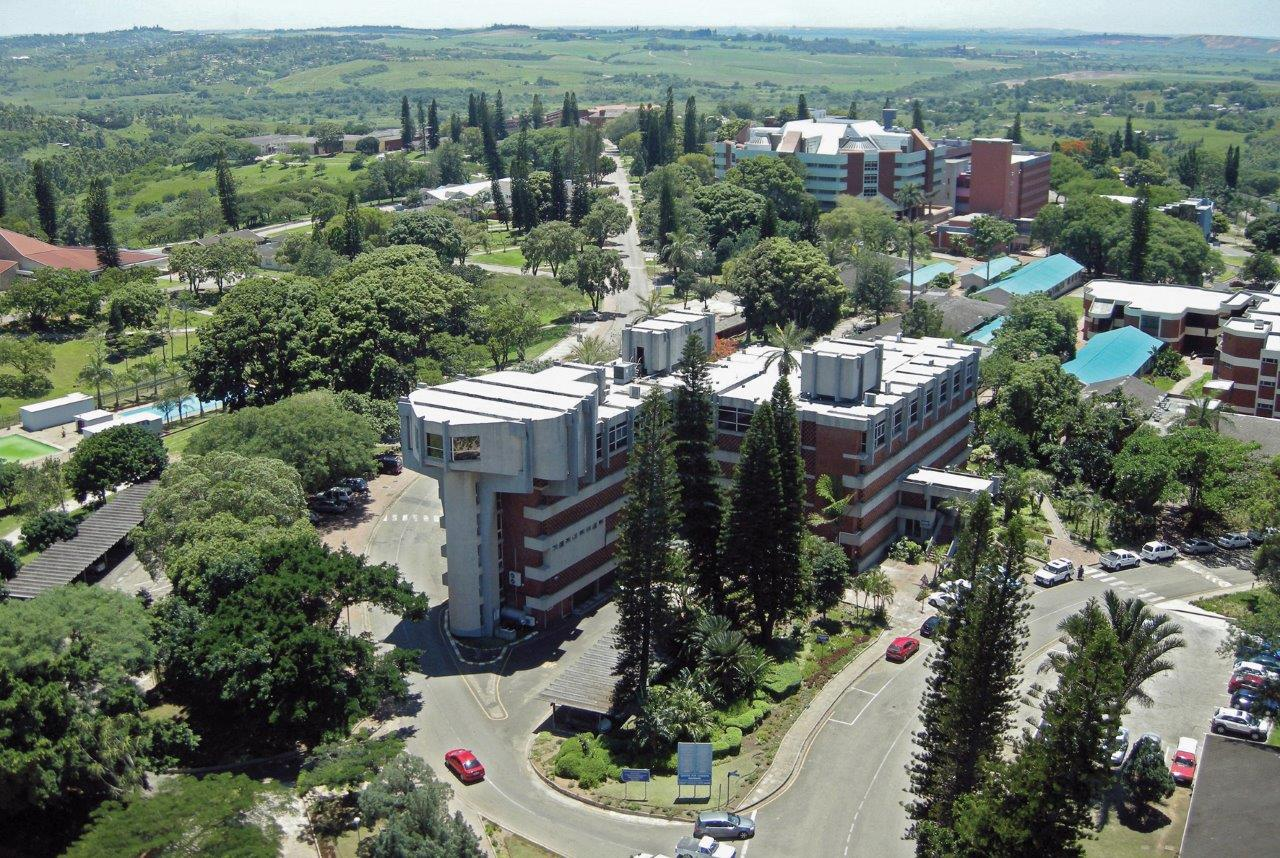 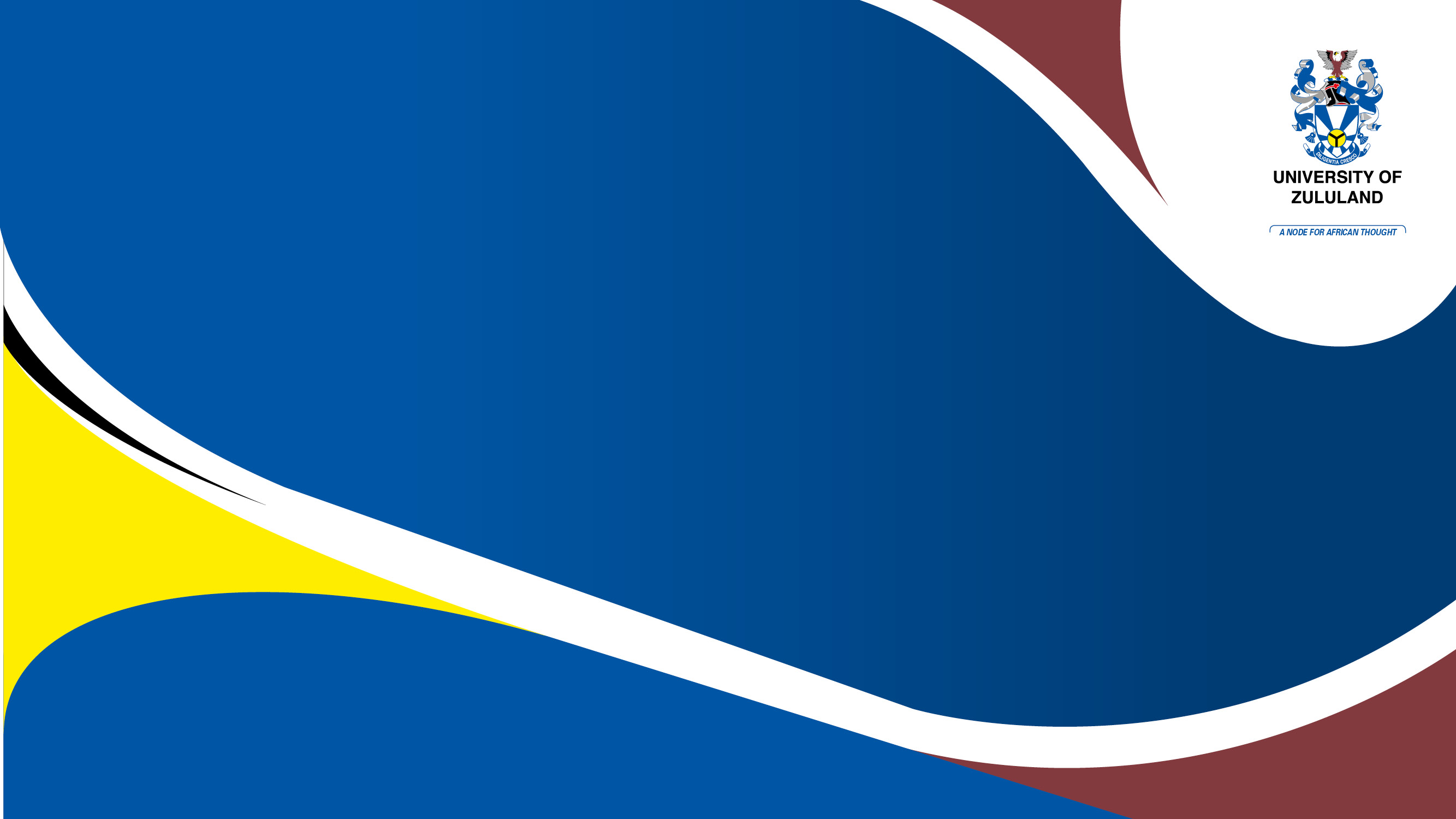 UNIVERSITY OF ZULULAND
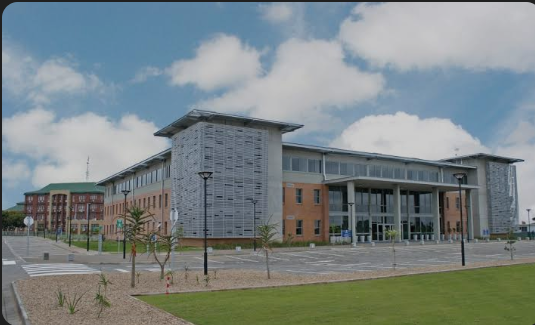 UNIZULU-DUBNA-JINR 
Empowering Sustainable Futures: Innovation Driven 
Science at the University of Zululand aligned to DUBNA-JINR
Prof KC Lehloenya
17 June 2025
SA Days in JINR
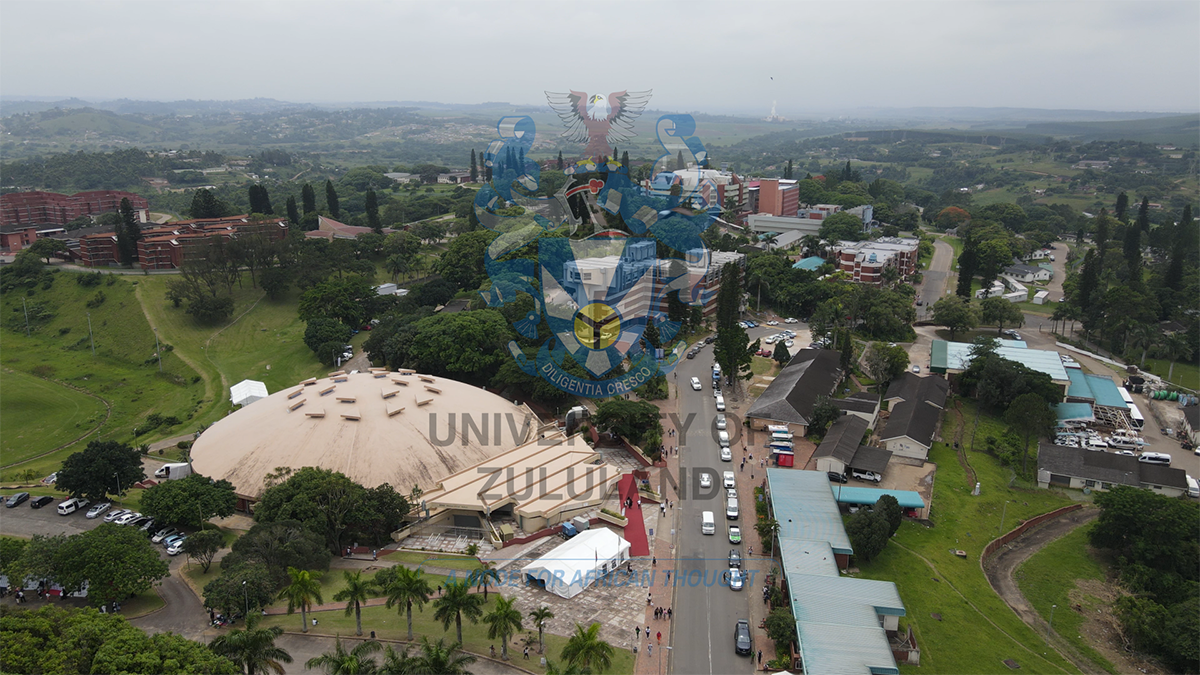 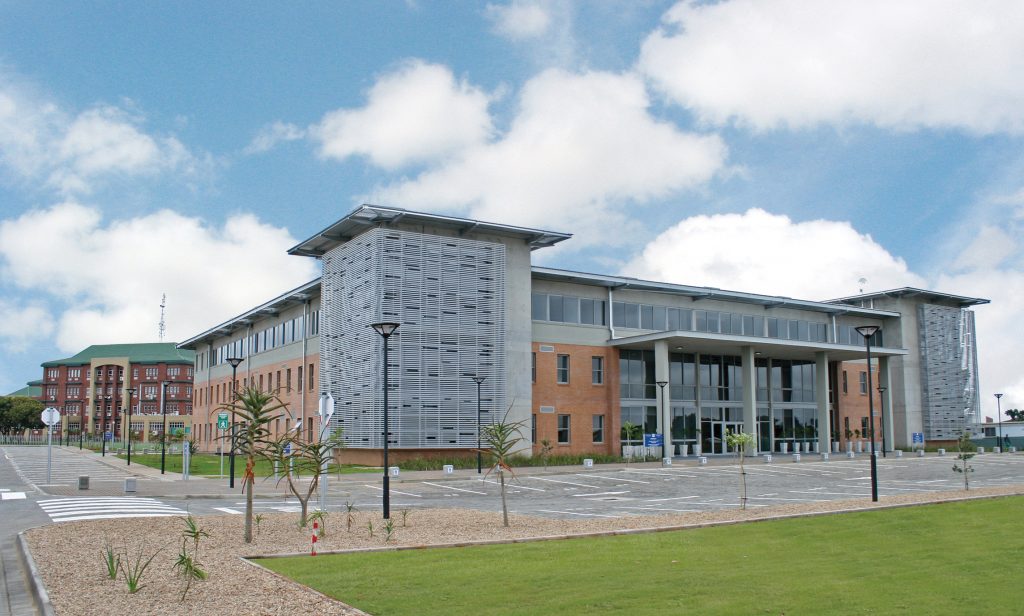 Richards Bay Campus
KwaDlangezwa Main Campus
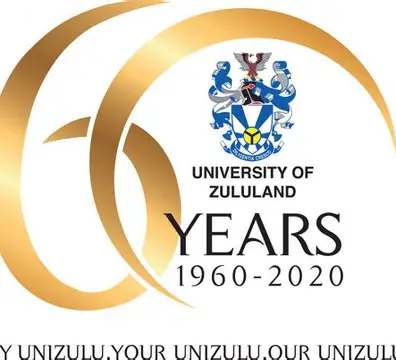 UNIZULU Faculties
2025 UNIZULU Student Population
2025 FACULTY OF SCIENCE, AGRICULTURE & ENGINEERING
 STUDENT POPULATION
FACULTY OF SCIENCE, AGRICULTURE AND ENGINEERING ACADEMIC DEPARTMENTS
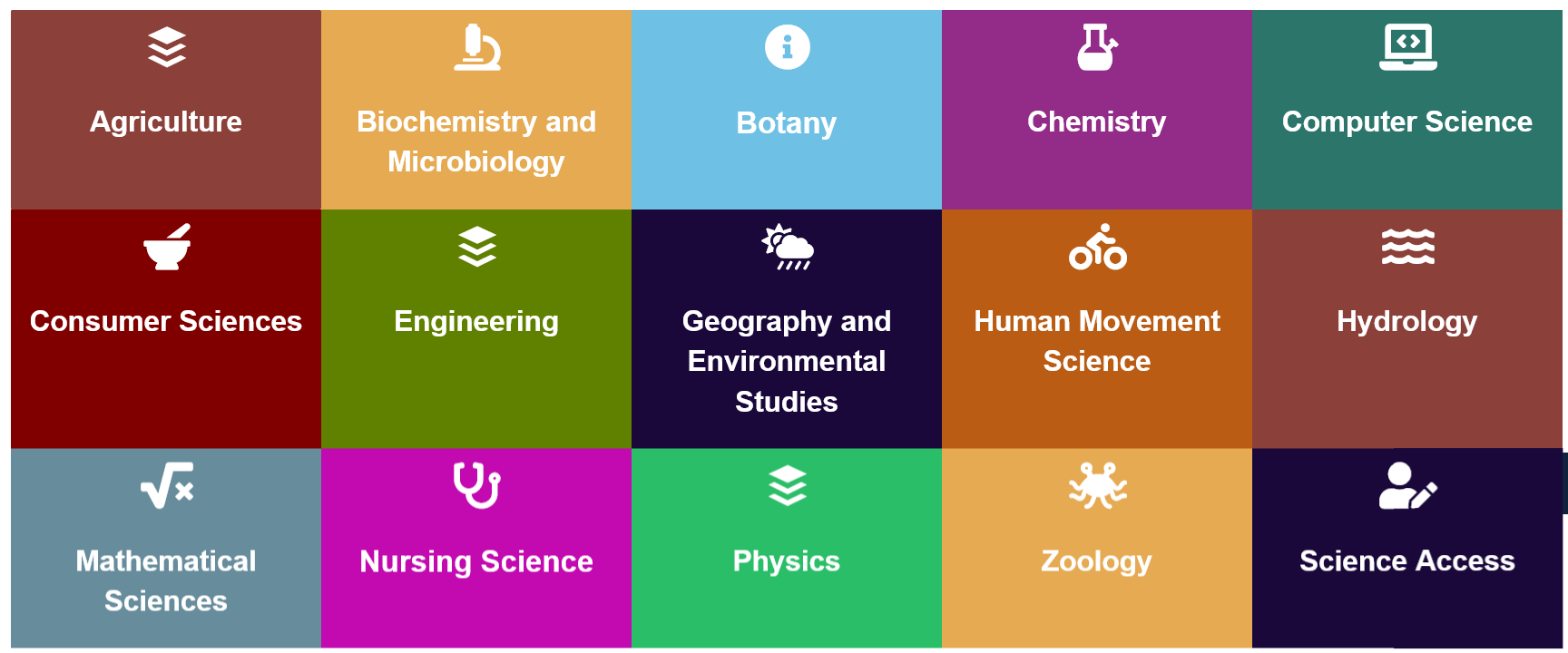 Body copy starts here
2025 UNDERGRADUATES OFFERED PROGRAMMES…
3. Doctoral
37 Double major programmes = 11 fields
2025 UNDERGRADUATES OFFERED PROGRAMMES
Nursing
2025 SCIENCE ACCESS PROGRAMMES…
3. Doctoral
POSTGRADUATES FSAE PROGRAMMES
3. Doctoral
14
CURRENT UNIZULU-JINR-DUBNA
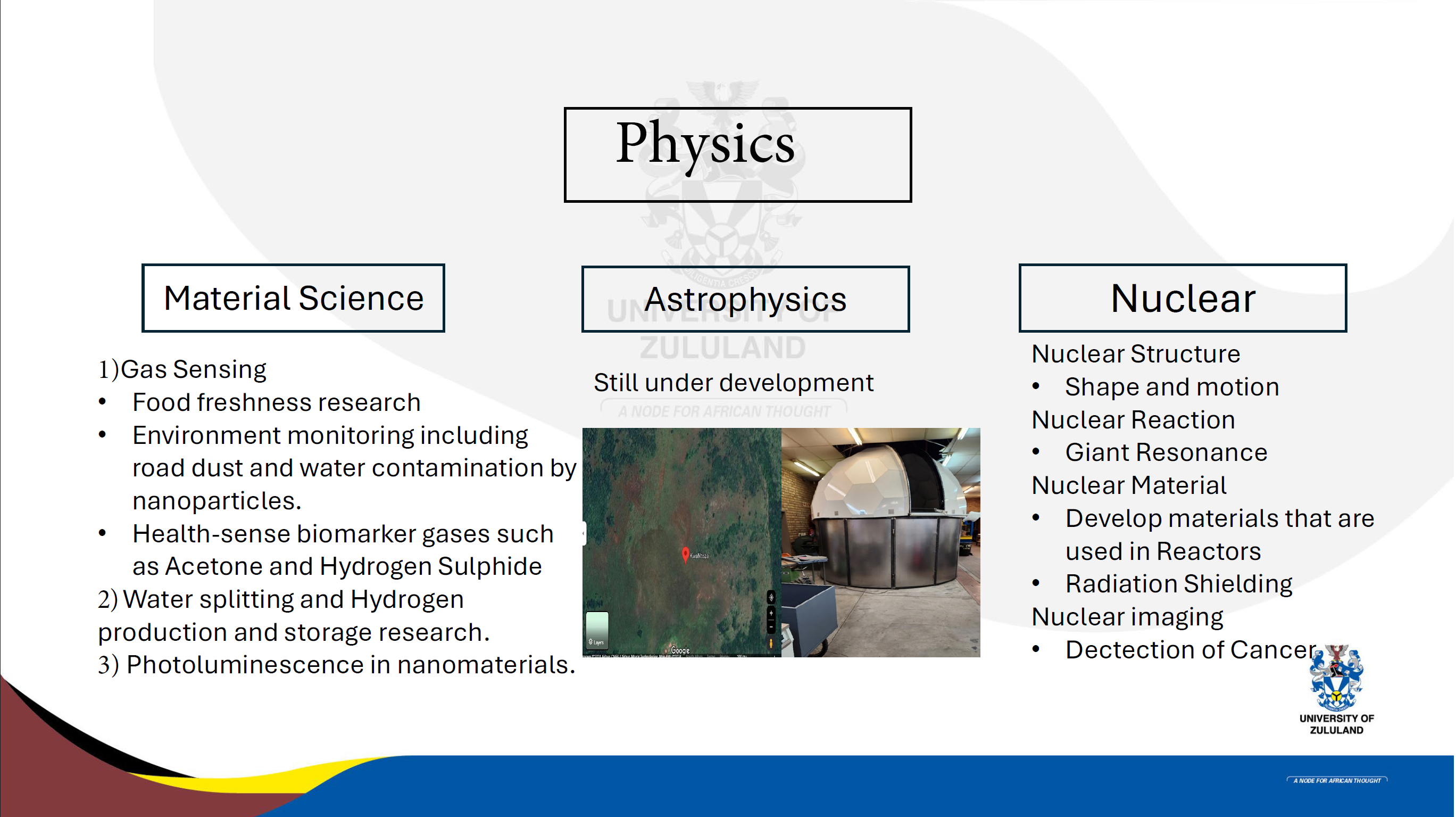 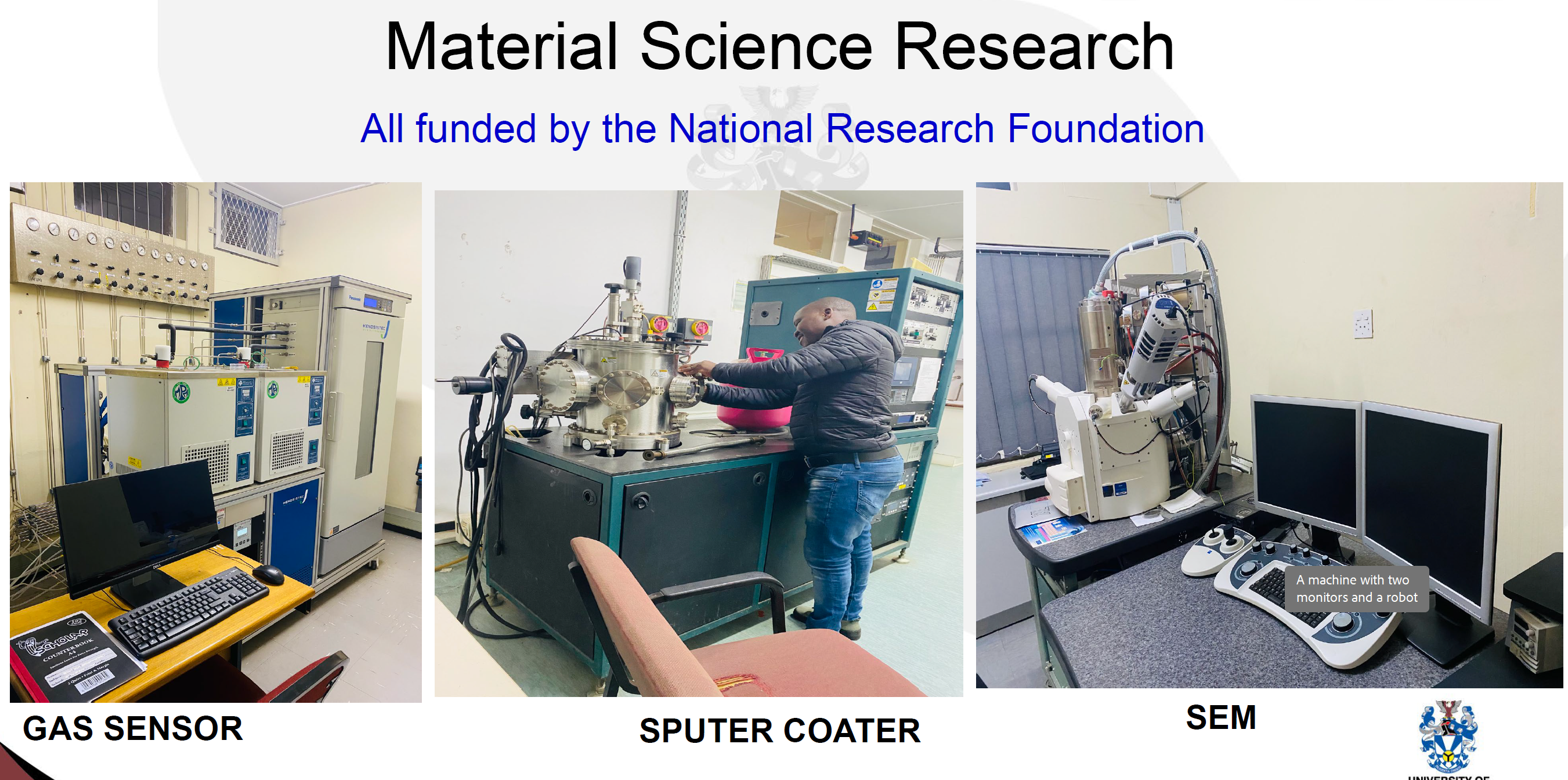 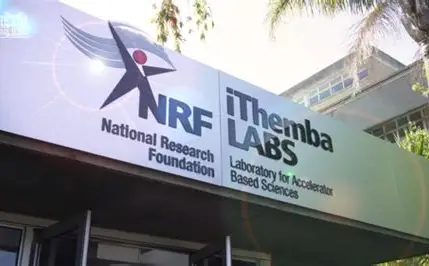 Physics
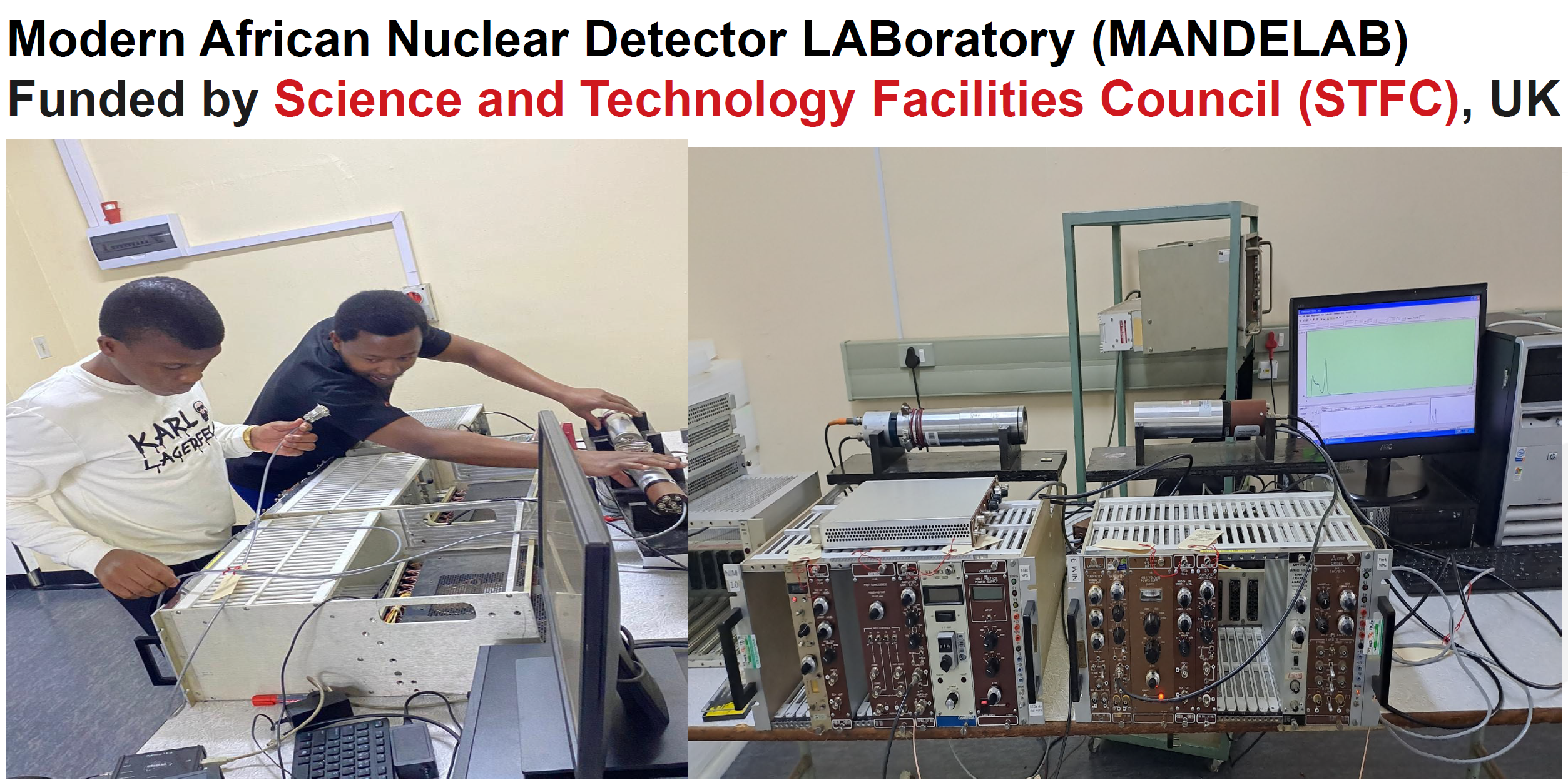 Flerov Laboratory of Nuclear Reactions (FLNR) JINR; discovery of the CCT &  fission isomers in fission fragments
Long lived history
Nearest future
Current  stage: fission isomers under study
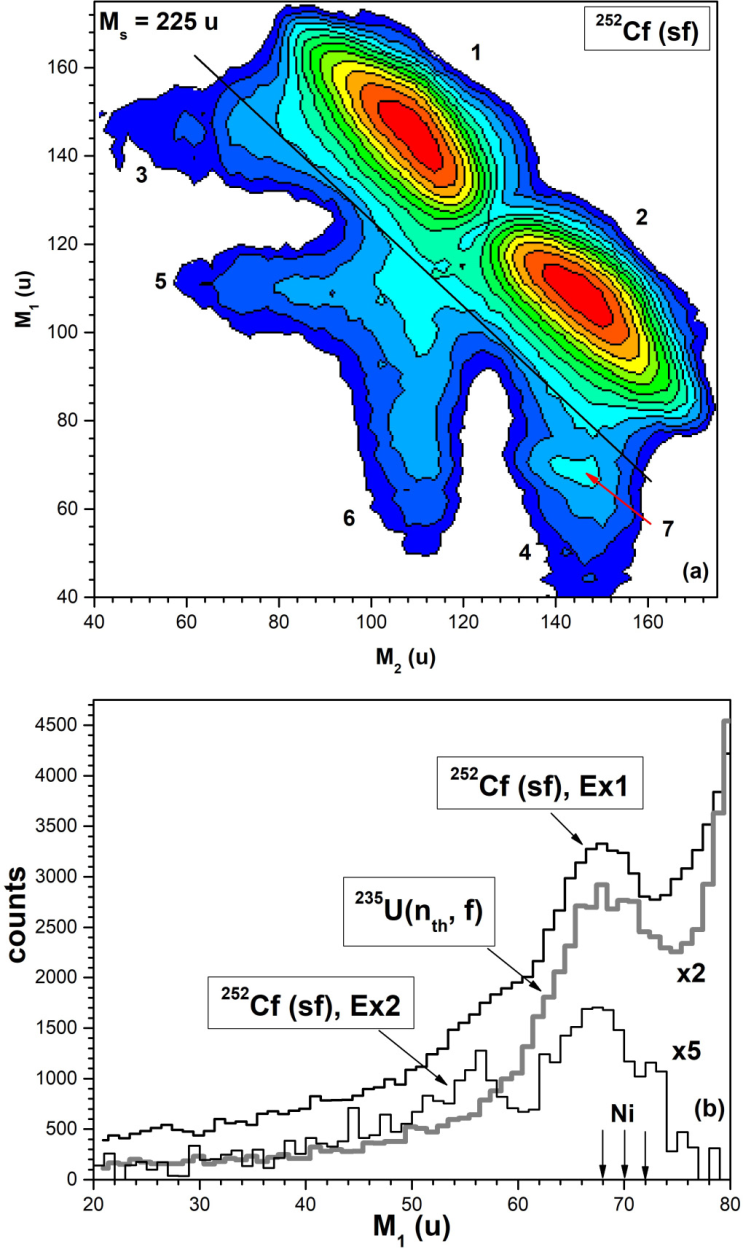 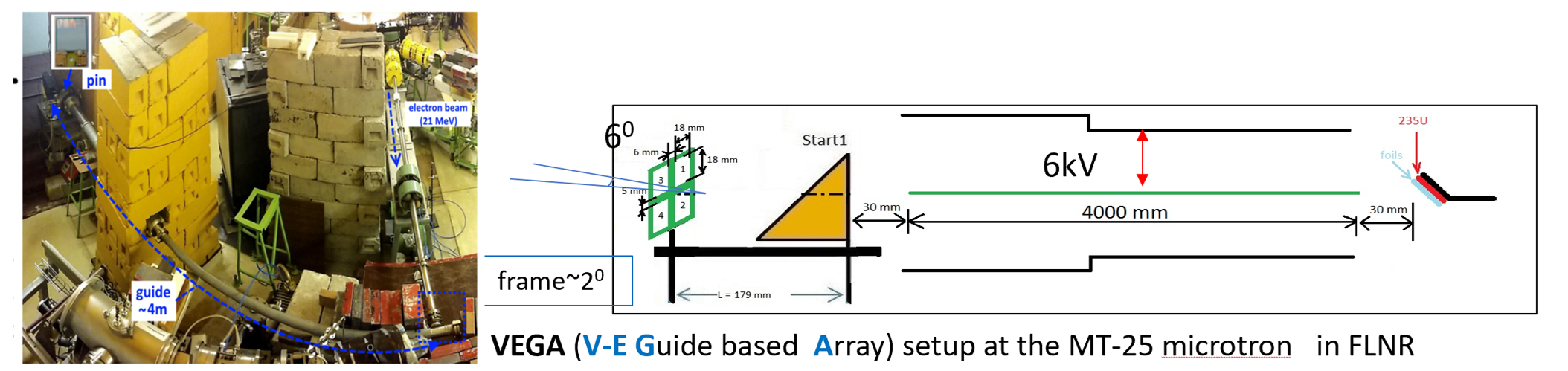 VEGA-m setup
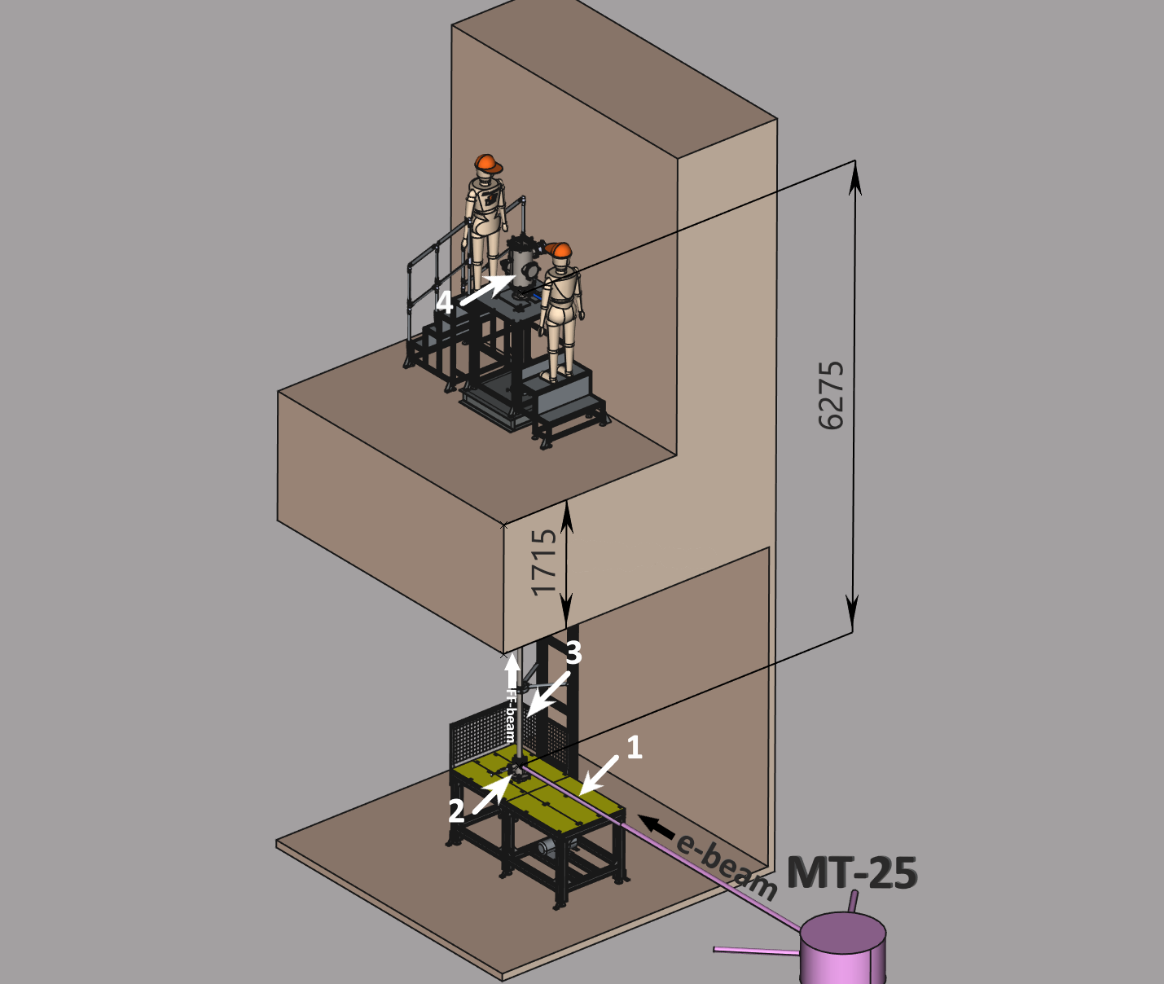 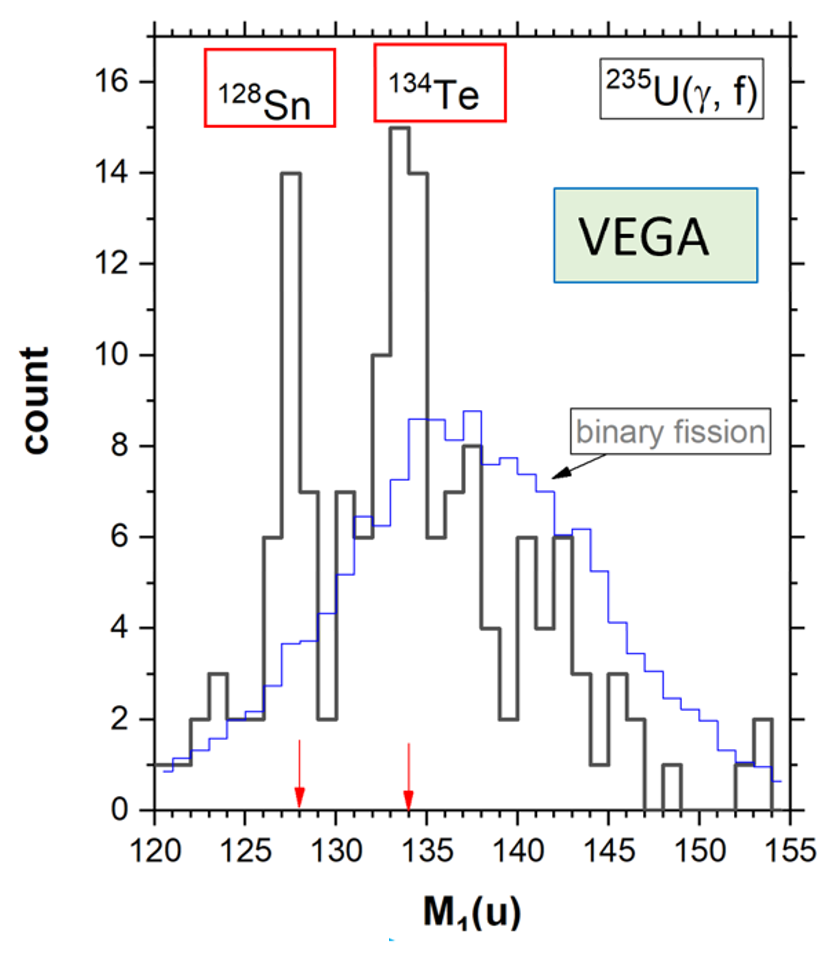 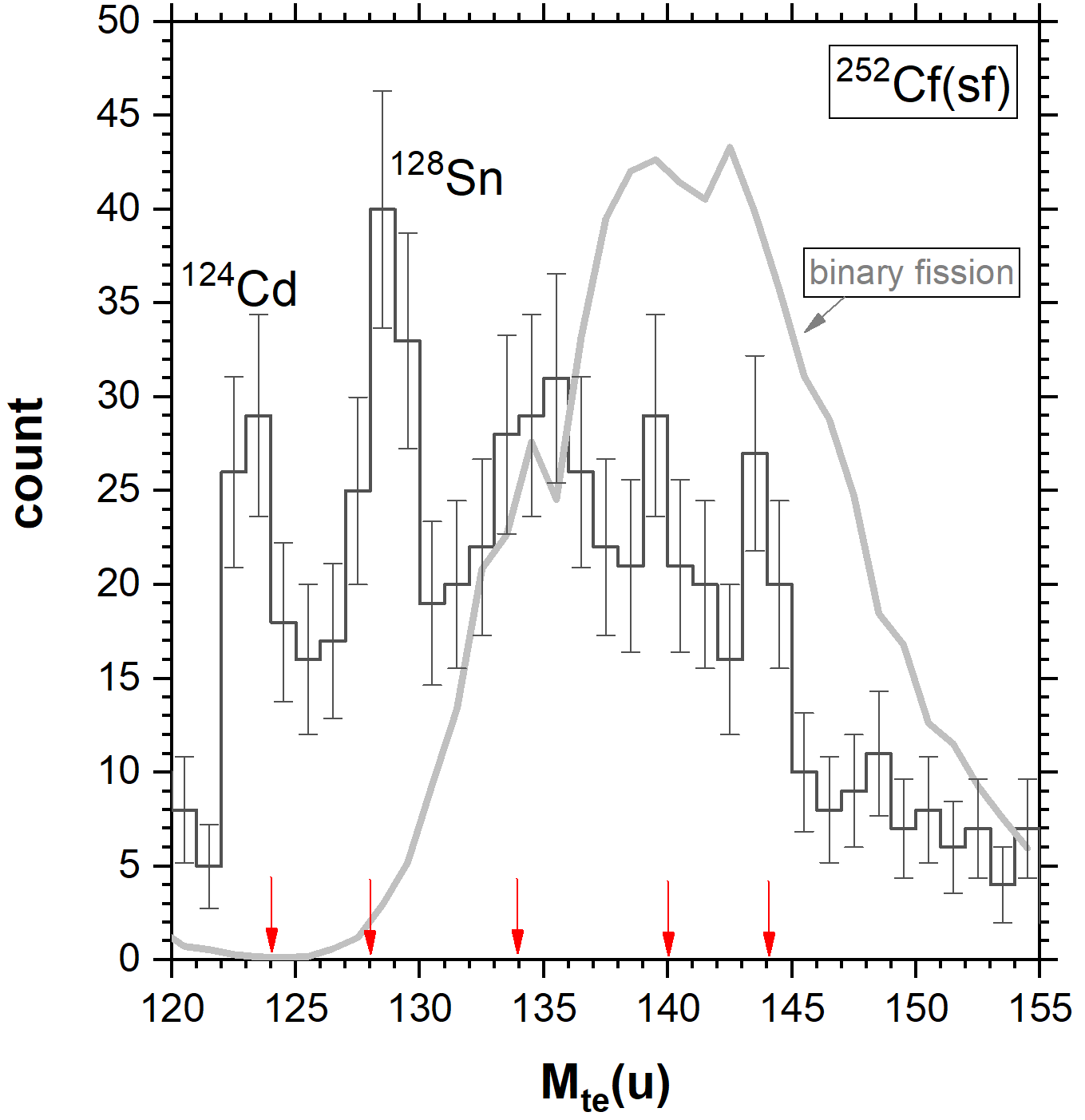 Ni-bump
8 times lower 
noise background
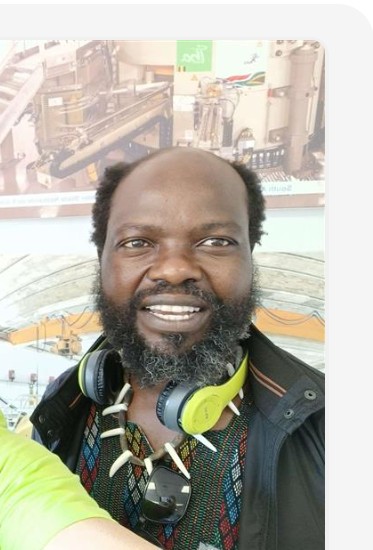 First observation of the break-up of fission fragments in solid-state foils with more then 400ns delay from the binary fission. Bright manifestation of clustering  in the cold nuclear matter.
Collinear Cluster Tripartition (CCT): break-up  of fission fragment while it passes through a solid-state foil.
The products fly apart almost collinearly;
Magic nucleon composition of al least one of them.
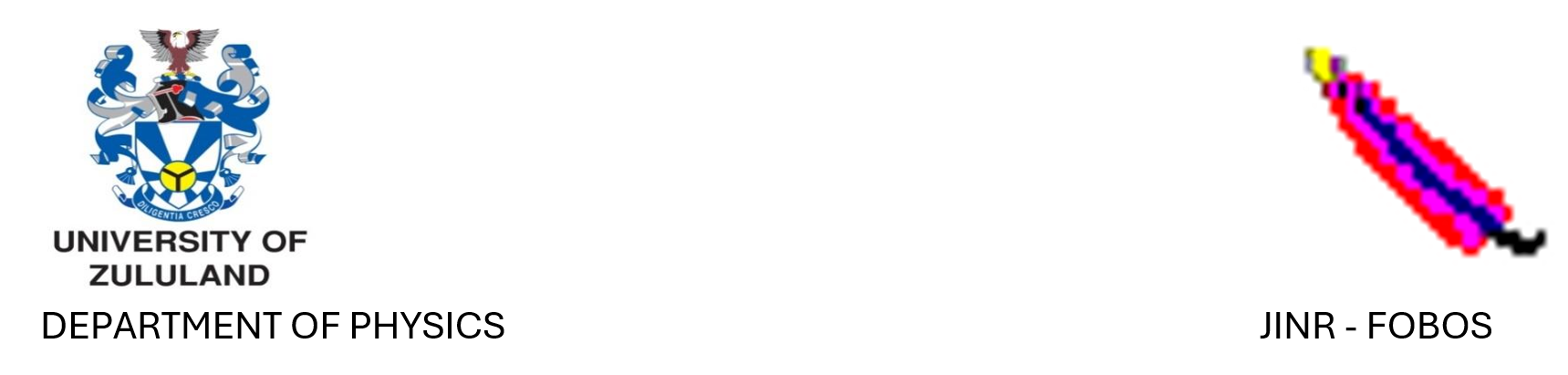 SA - JINR project
African Principal 
Investigator
Phumlani Zipho 
Ngcobo
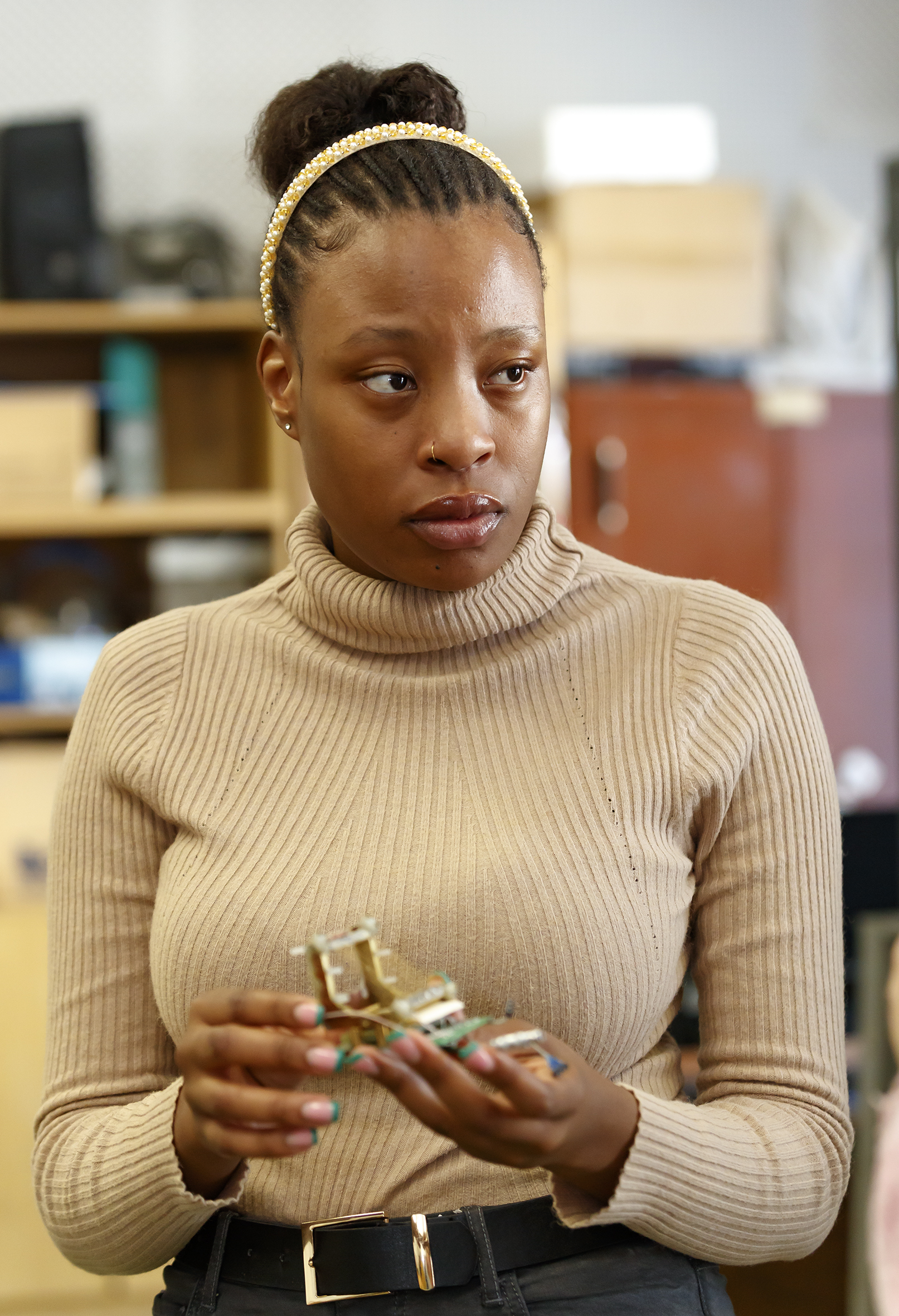 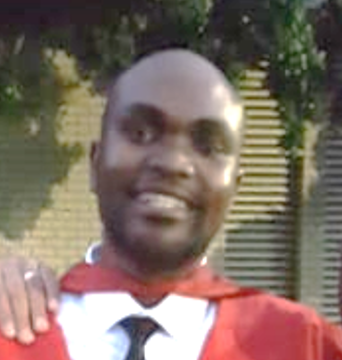 Vusi David Malaza
Doctor of Philosophy 
(Nuclear Physics)
2018
THEMBI HOPE VILANE
MASTER OF SCIENCE in the subject PHYSICS (2025)
The study investigates the long-lived isomers to understand some rare decay mode and hope to achieve technology transfer as well.
1. Irradiate samples synthesised @UNIZULU to create defects @ JINR
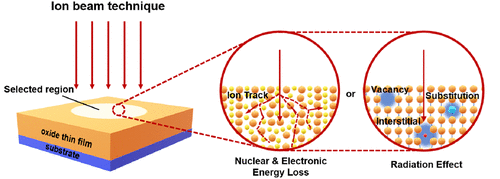 4. Study impact of defects on samples electric properties @UNIZULU
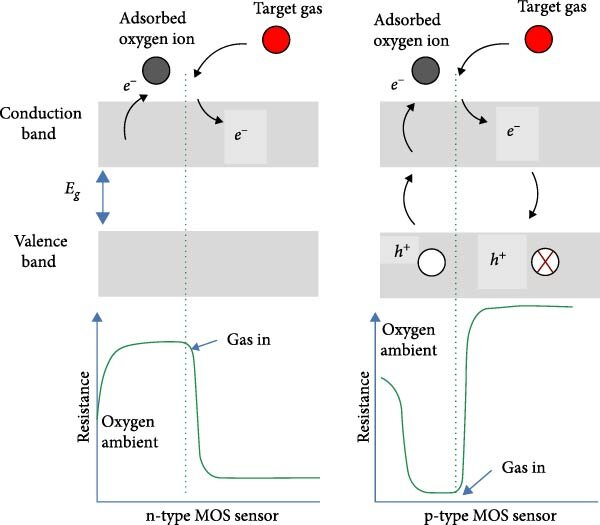 3. Expose irradiated sample to poisonous gas @UNIZULU
2. Study defects by positron annihilation spectroscopy @ JINR
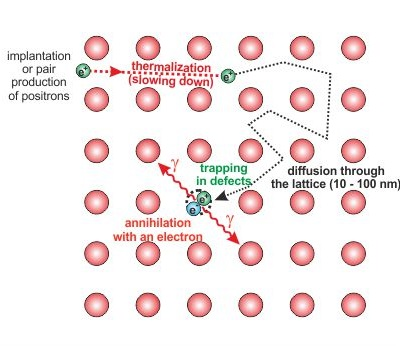 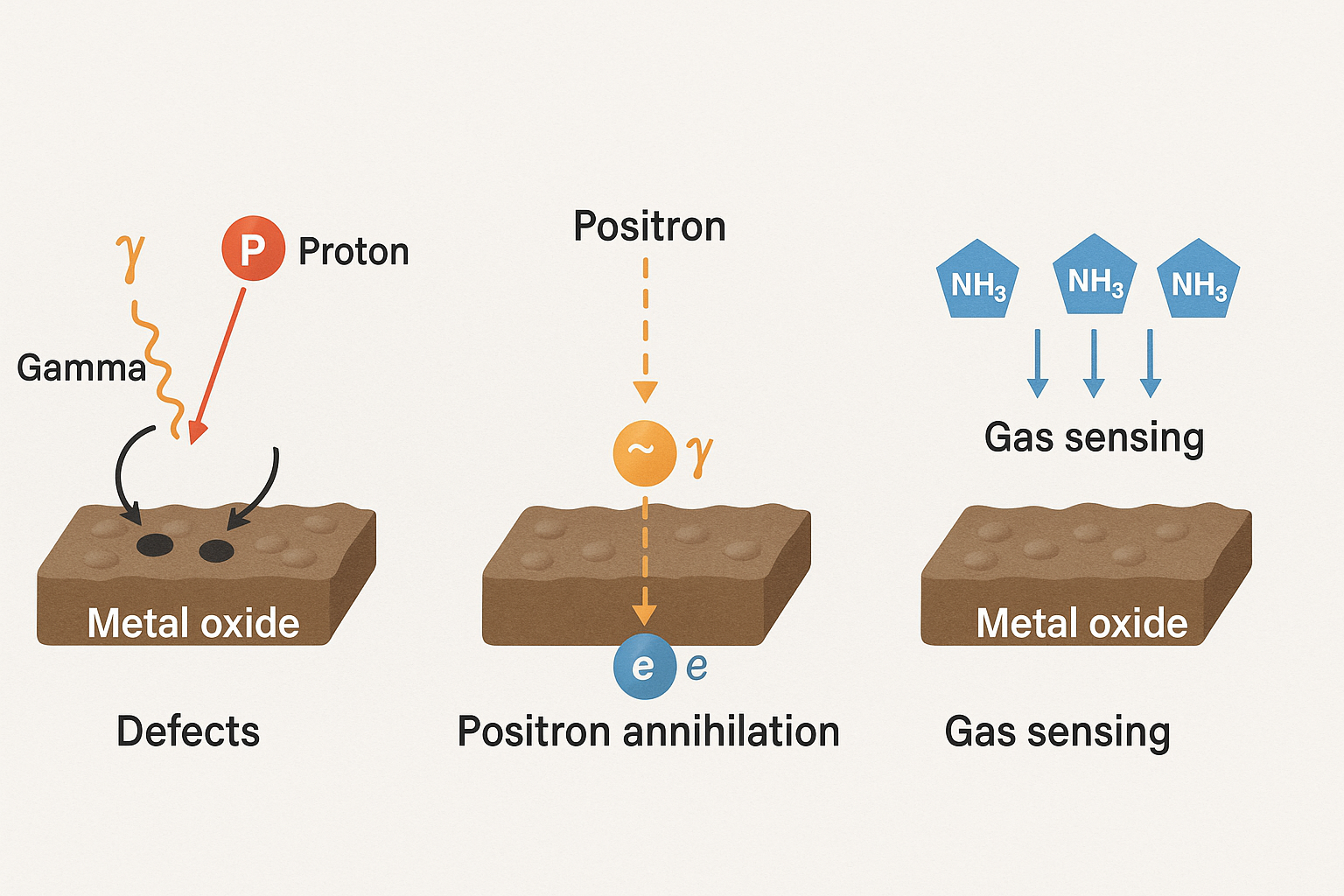 This study investigates the performance of semi-conductors synthesised at UNIZULU and the defects are created at JINR and irradiate with positrons  to characterise the types of defects. Lastly electric and magnetic properties are then studied.
Department of Agriculture & Geography and Environmental Studies
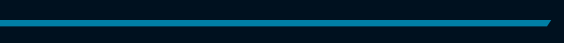 14
Potential research collaboration projects (UNIZULU-DUBNA-JINR)
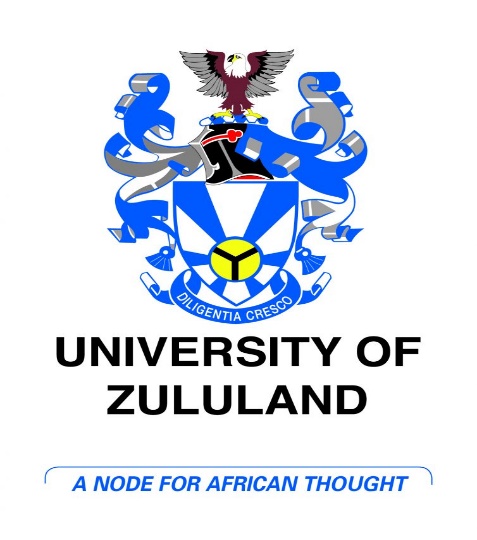 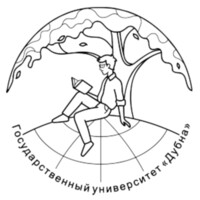 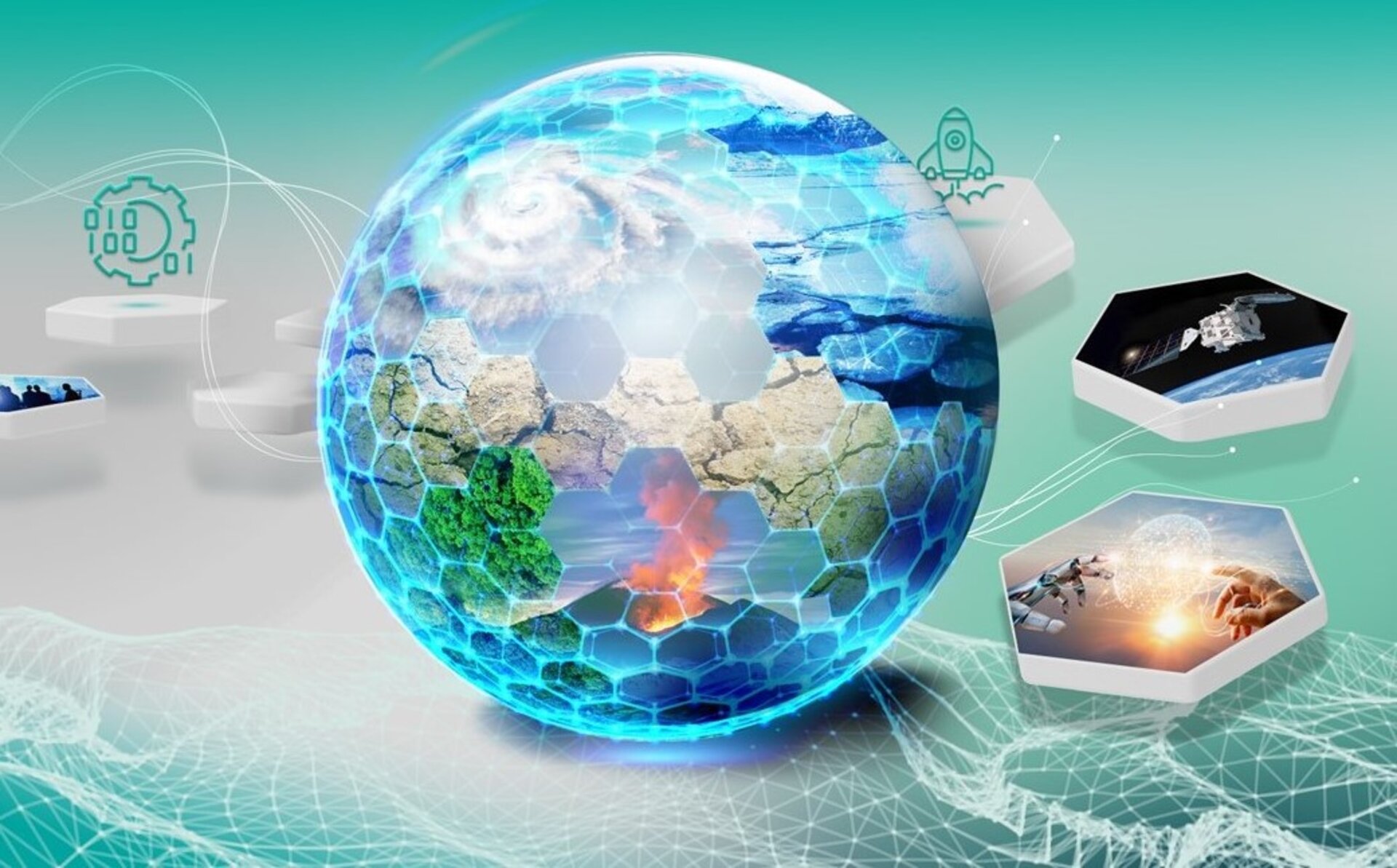 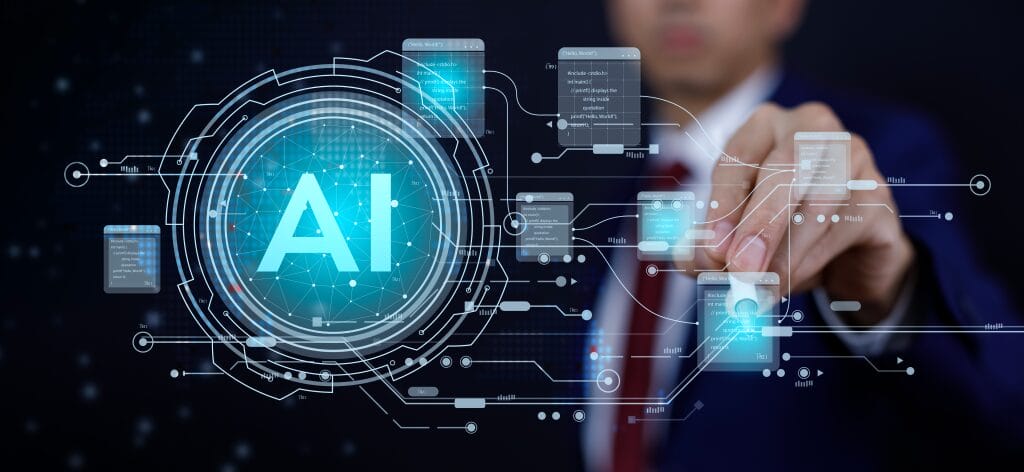 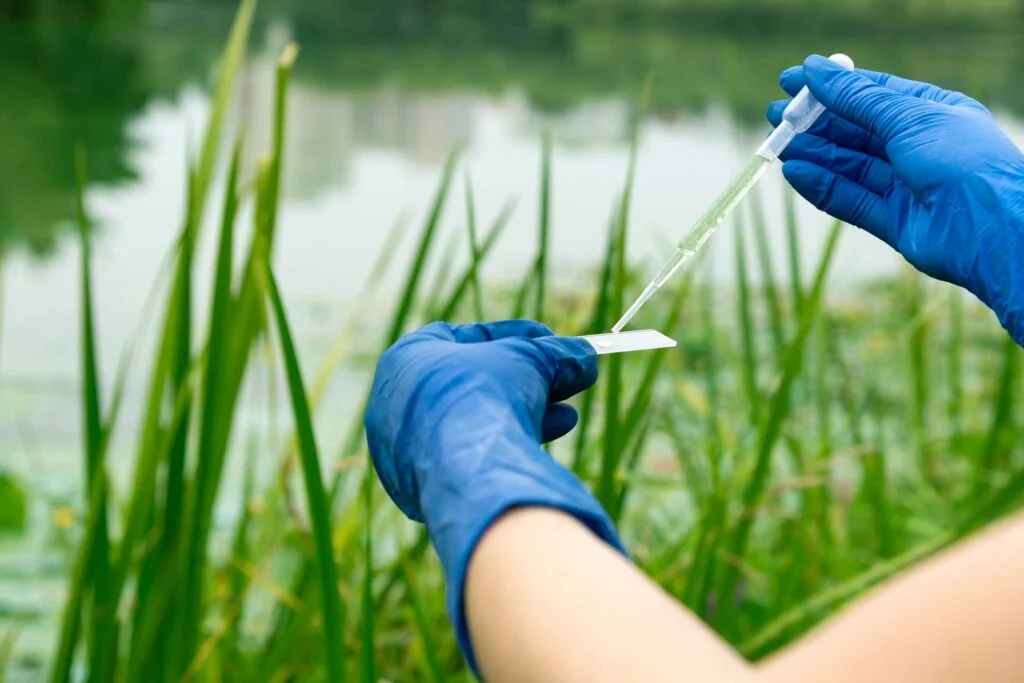 Imagery/
Spatial Data
UNIZULU Departments of Agriculture + Geography and Environment Studies proposes the following collaboration with Dubna State University and JINR)
Using AI and geo-intelligent systems for resilient climate smart food systems ((UNIZULU-DUBNA)
Detection of toxic metals on animals and plants plus their impacts on safety for humans using  Neutron Activation Analysis at JINR
Earth observation technology for land reform progress and impact (UNIZULU-DUBNA)
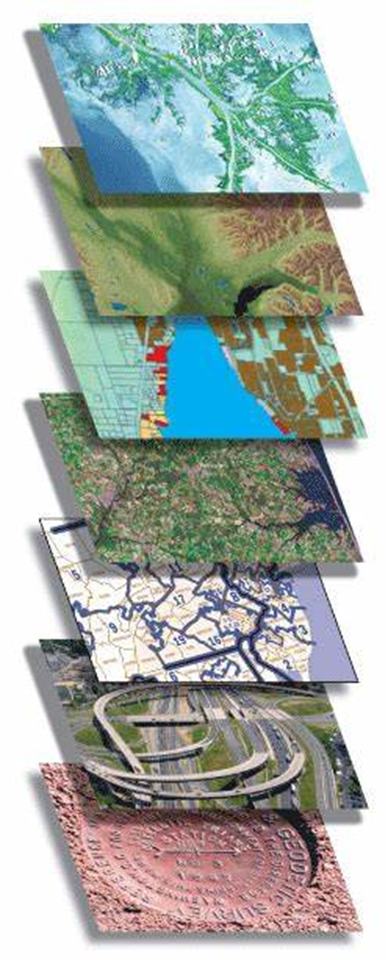 To explore the land reform perceptions and progress [surveys/ FDGs will be geo-coded]

To detect temporary changes in land use/ cover over time owing to land reform [Satellite imaging using GIS software (e.g., ArcGIS  etc.), drone footage]

To determine the implications of land use changes as a result of land reform on food systems [Satellite imaging pre and post]
To assess climate change vulnerability and adaptive capacity using geospatial modeling [vulnerability indices].
To predict pasture quality and estimate the carrying capacity for sustainable livestock production [using earth observation and machine learning models; remote sensing-based indices/ hyper spectral images].
To monitor livestock foraging patterns & impacts on greenhouse gas emissions [using earth observation/ machine learning models].
To use AI to monitor the impact of nanoparticles application in animal nutrition, health and environmental pollution.
To map and predict food insecurity hotspots in urban and rural areas [geo-coded data and ML models].
Smart
Farming
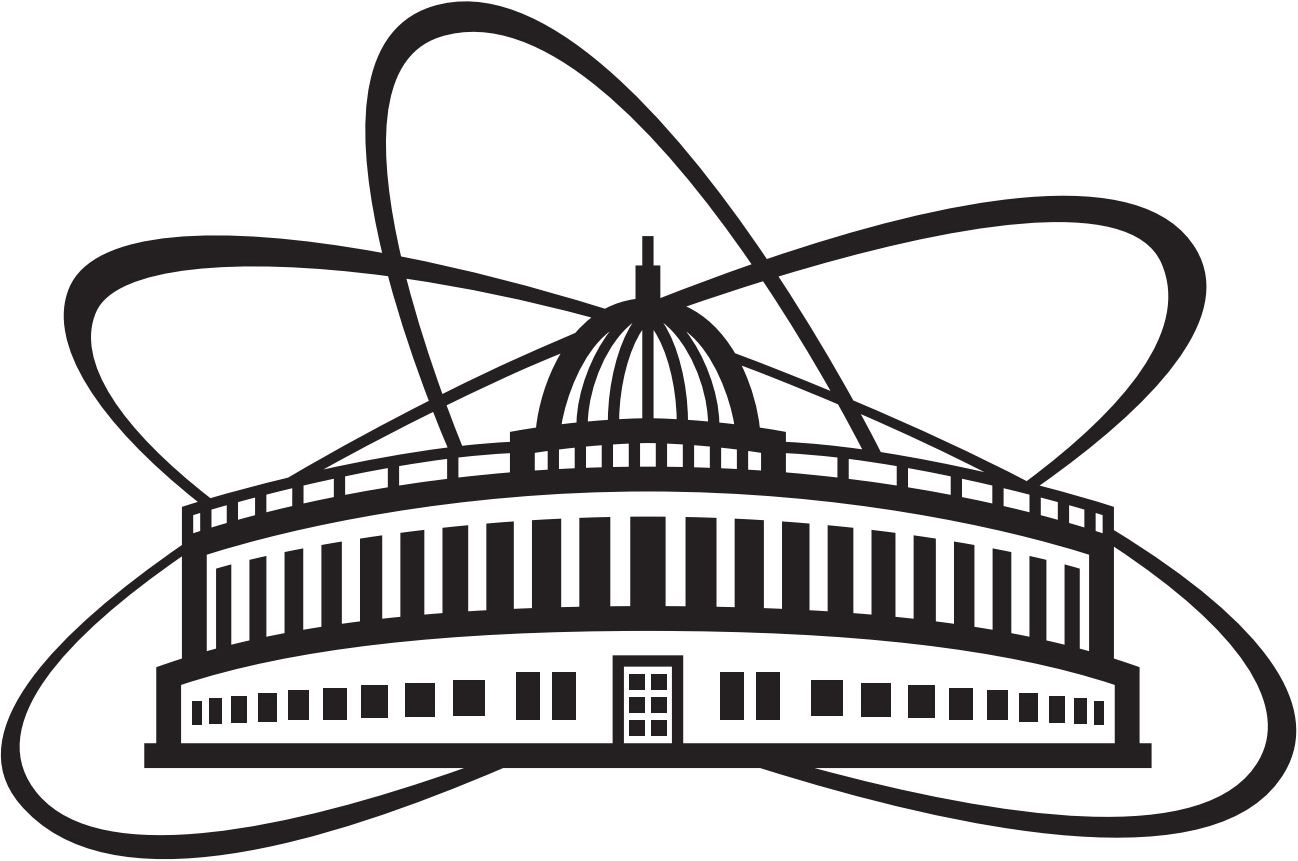 GIS Intelligent Systems
Artificial 
Intelligence
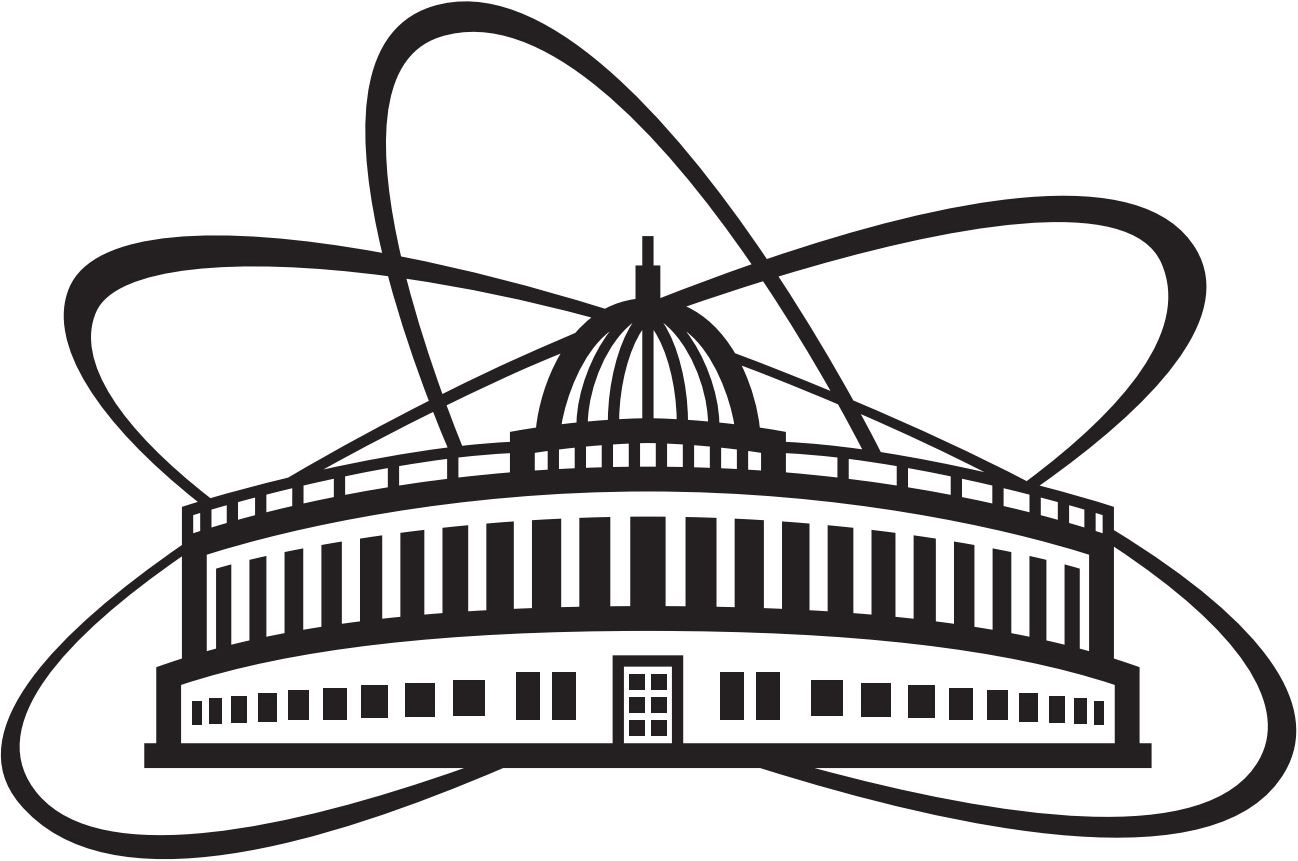 Email address: SibandaM@unizulu.ac.za 
Tel: 035 902 6068
1) UNIZULU- JINR
Development of the radiodynamic therapy approach based on photodynamic therapy technologies. Application of NICA heavy ion beams to study activation of compounds used in the photodynamic therapy, which generate singlet oxygen upon excitation.
Life science research
Investigation of Metal organic frameworks (MOFs) consisting of metal atoms or clusters, coordinated to organic ligands to form macromolecular super structures, with pores large enough to host free drug molecules, including photodynamic therapy (PDT) photosensitizers.
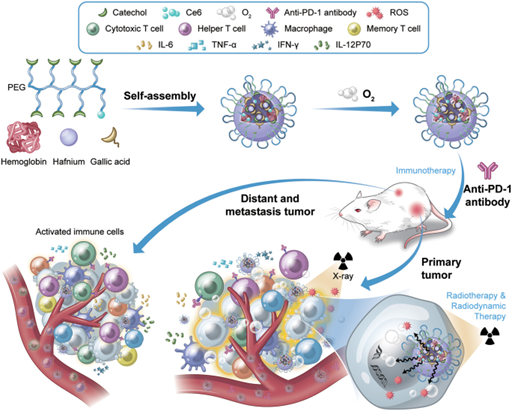 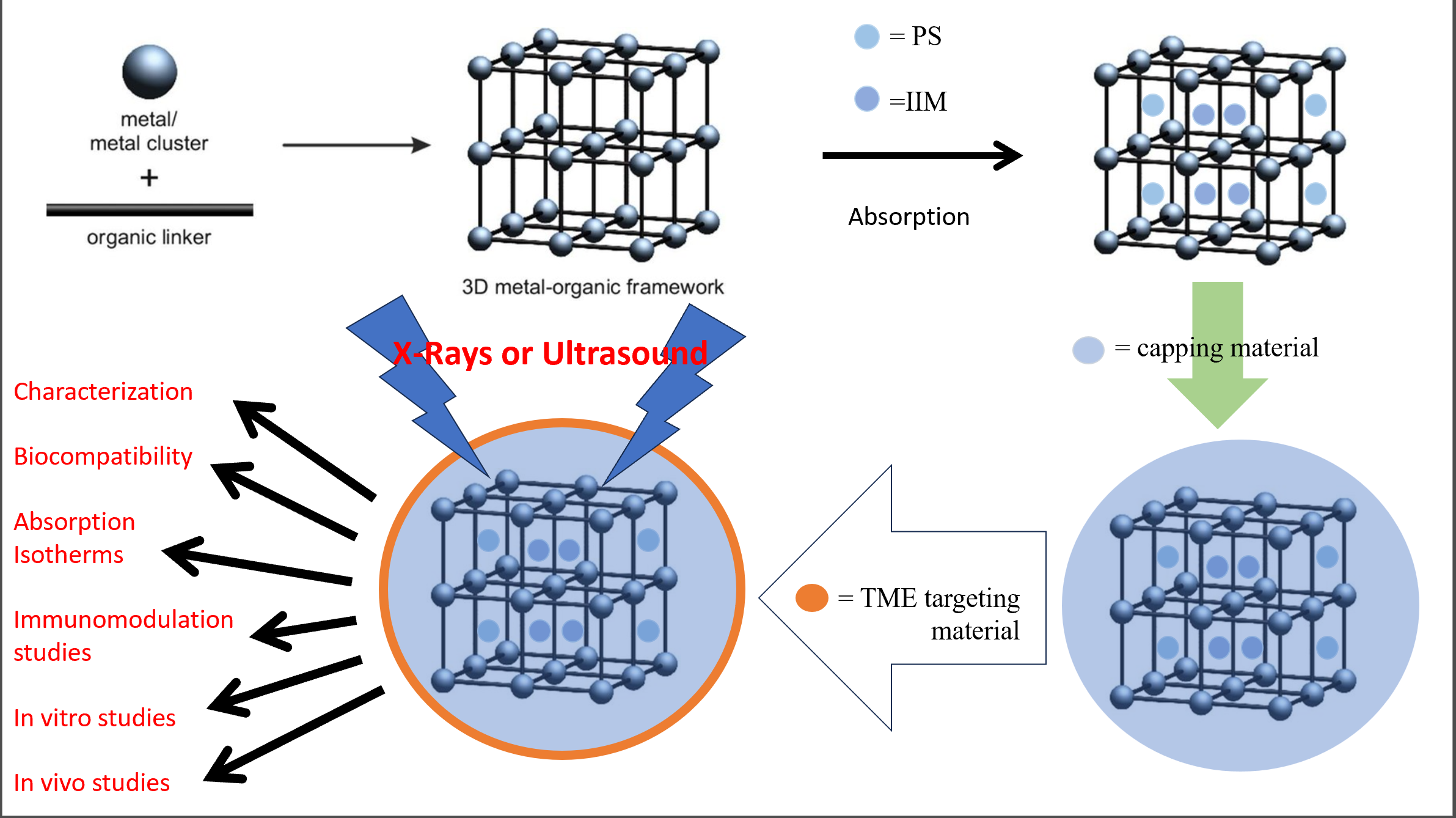 2) UNIZULU_JINR
Search for new antioxidants having radioprotective properties against biological effects generatedby heavy ions with their particular application as protectors against the brain radiation injury.
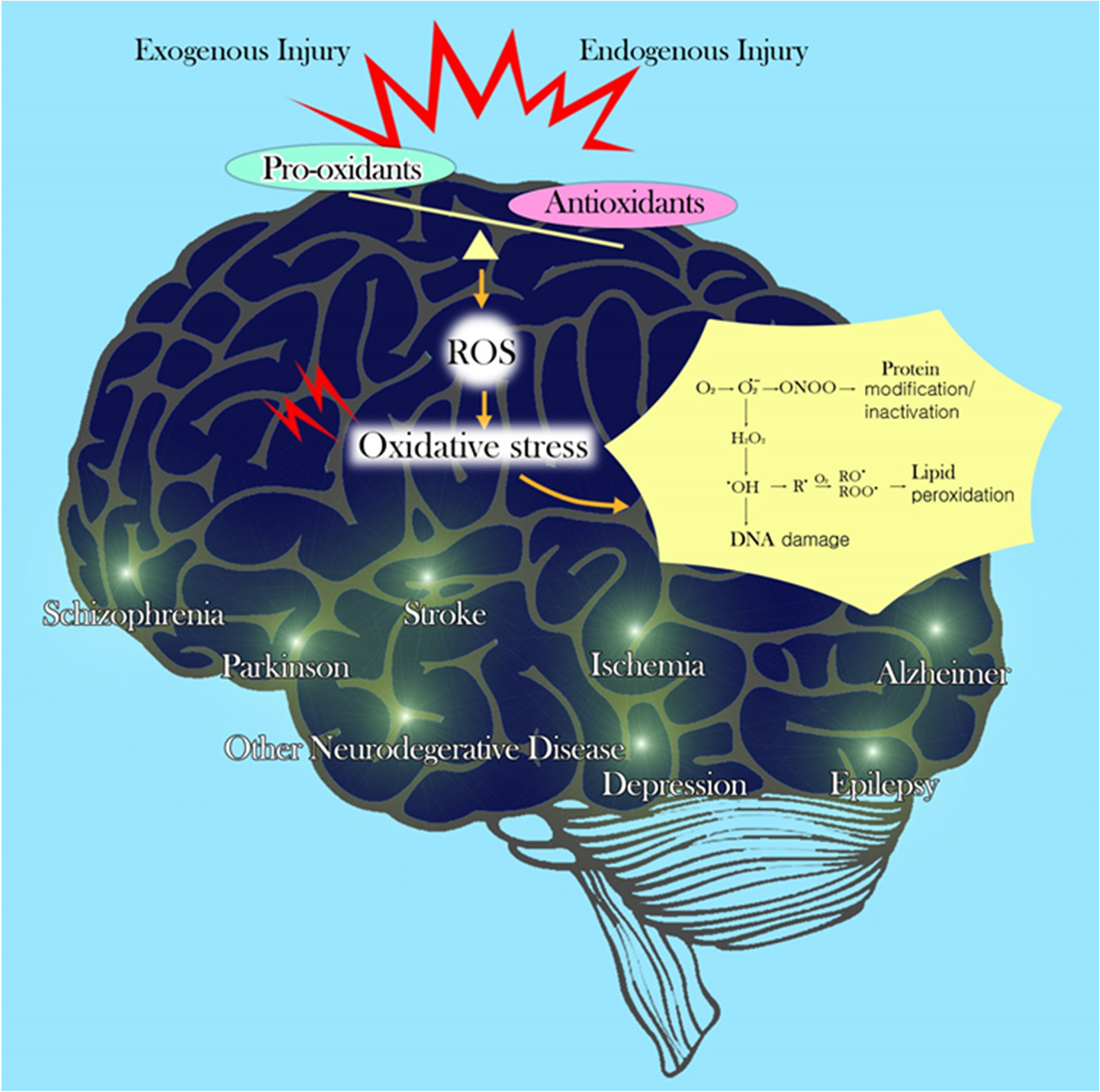 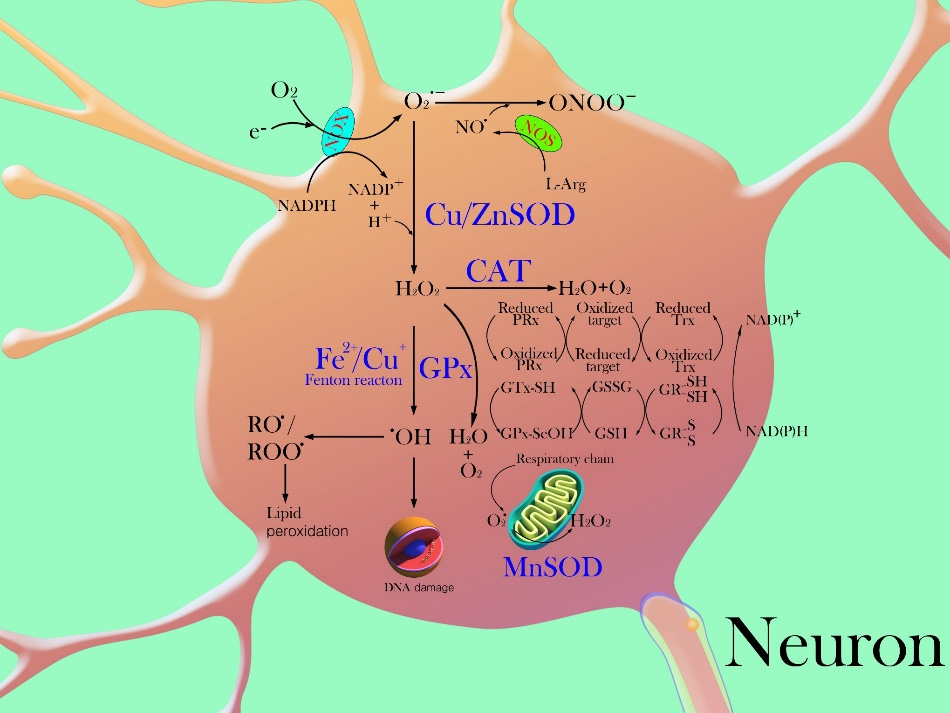 UNIZULU material science research
Investigations of polymeric materials
Synthesis of nanomaterials
Synthesise of high-quality intermetallic materials for potential applications in energy generation and storage, supercapacitance, photocatalysis and drug delivery. The type of materials include:

Hematite, Tungstate and Zinc Selenide nanoparticles synthesized as powder and as thin film.
 Main group and transition metal chalcogenide nanomaterials synthesized as thin films.
The development of novel synthetic organic material, membranes, hydrogels and aerogels for potential application in wastewater treatment and energy storage.
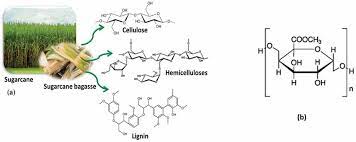 Preparation of metal oxide for gas sensors
Development of hybrid nanocomposites material containing inorganic (ZnO, SnO2, Fe2O3, WO3) and organic materials (polyaniline, polypyrole) for potential application in gas sensing.
.
UNIZULU-DUBNA-JINR projects: 1) Heavy-ion modification of new polyethylene and polypropylene derivatives; and 2) development of nanomaterial for gas sensing and water splitting applications.
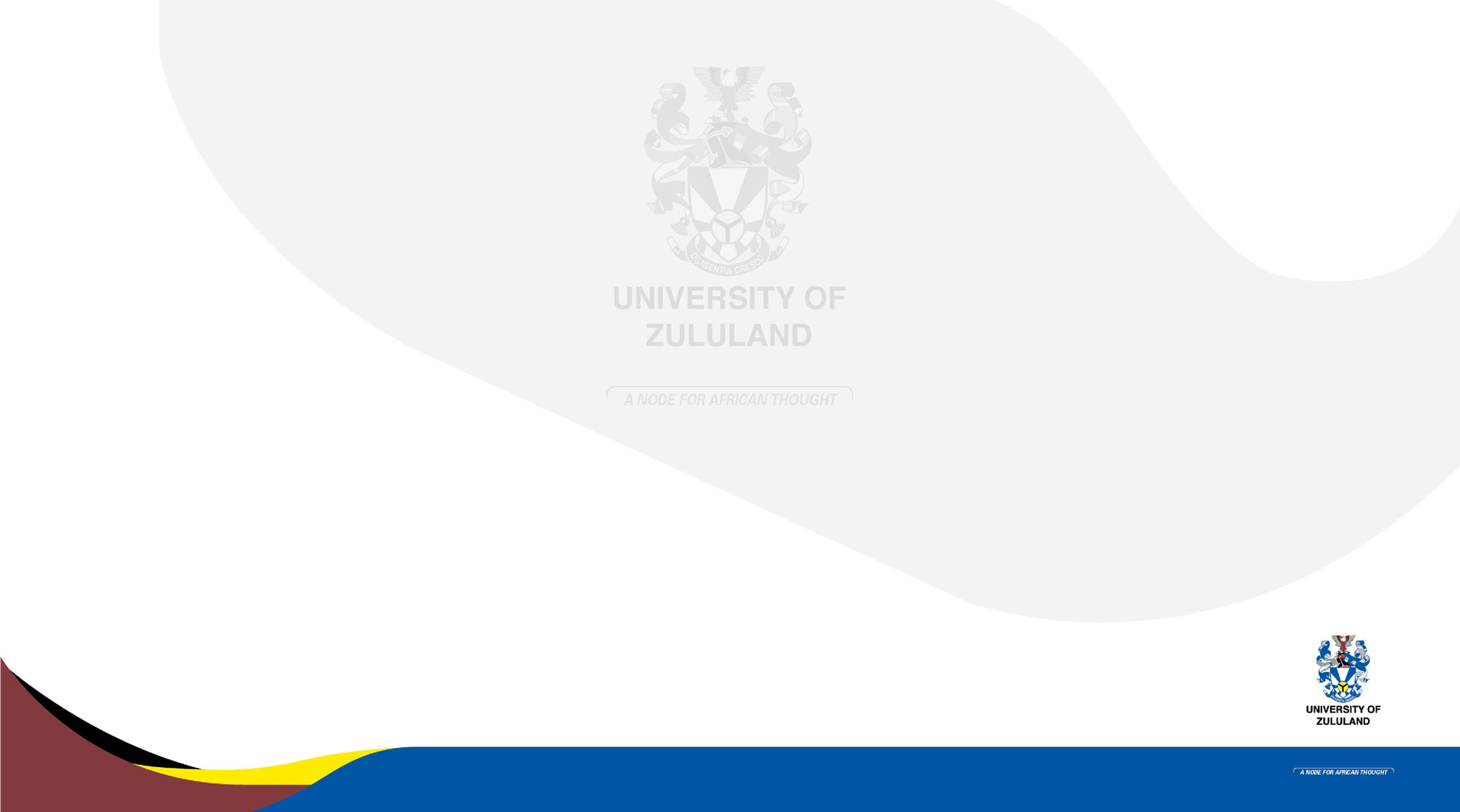 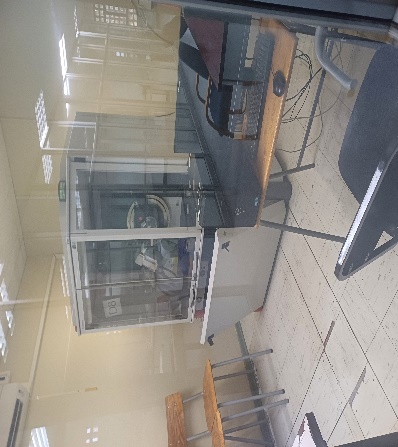 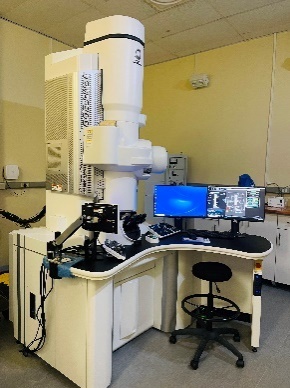 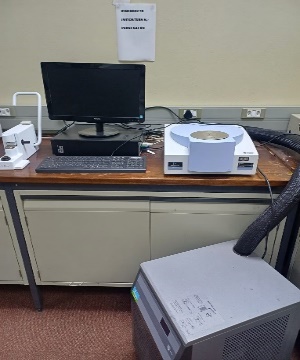 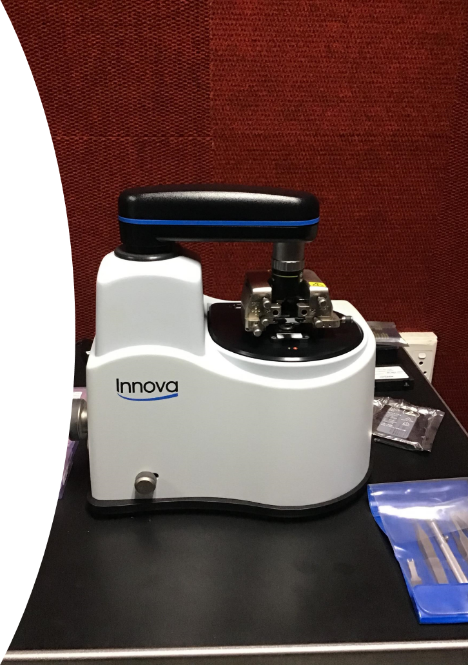 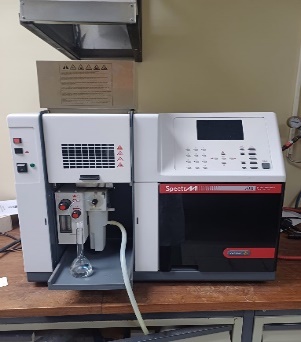 UV-Vis
AA
DSC
XRD
UNIZULU: Synthesis and characterizations of samples (Physical and Chemical analytical properties).
HR-TEM
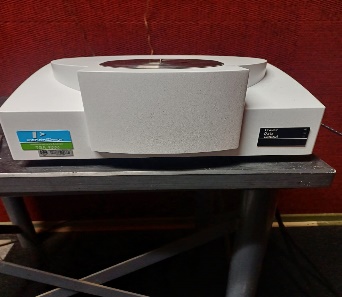 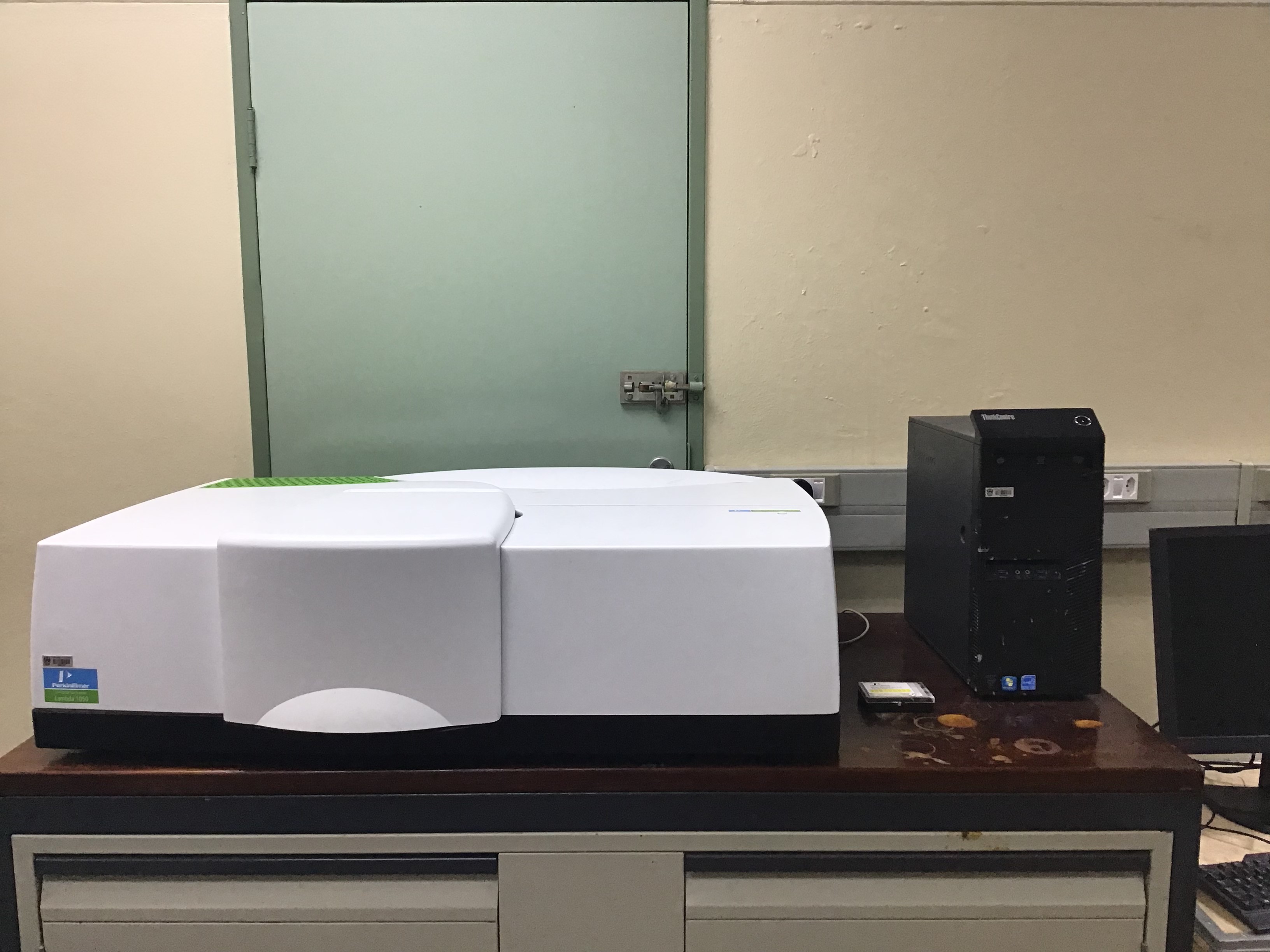 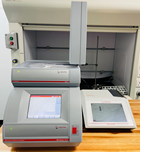 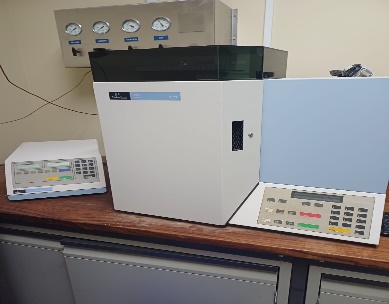 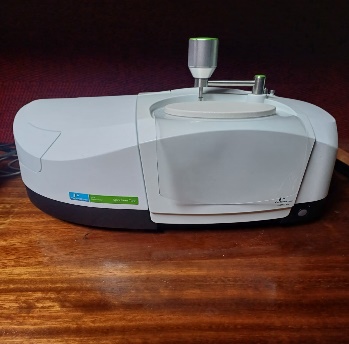 FTIR
UV-Vis
TGA
CHN
RAMAN
DUBNA-JINR: The prepared samples will be sent to JNIR and bombarded with proton beam, alpha particles or heavy ions at deferent fluences for further analysis.
18
Contact details
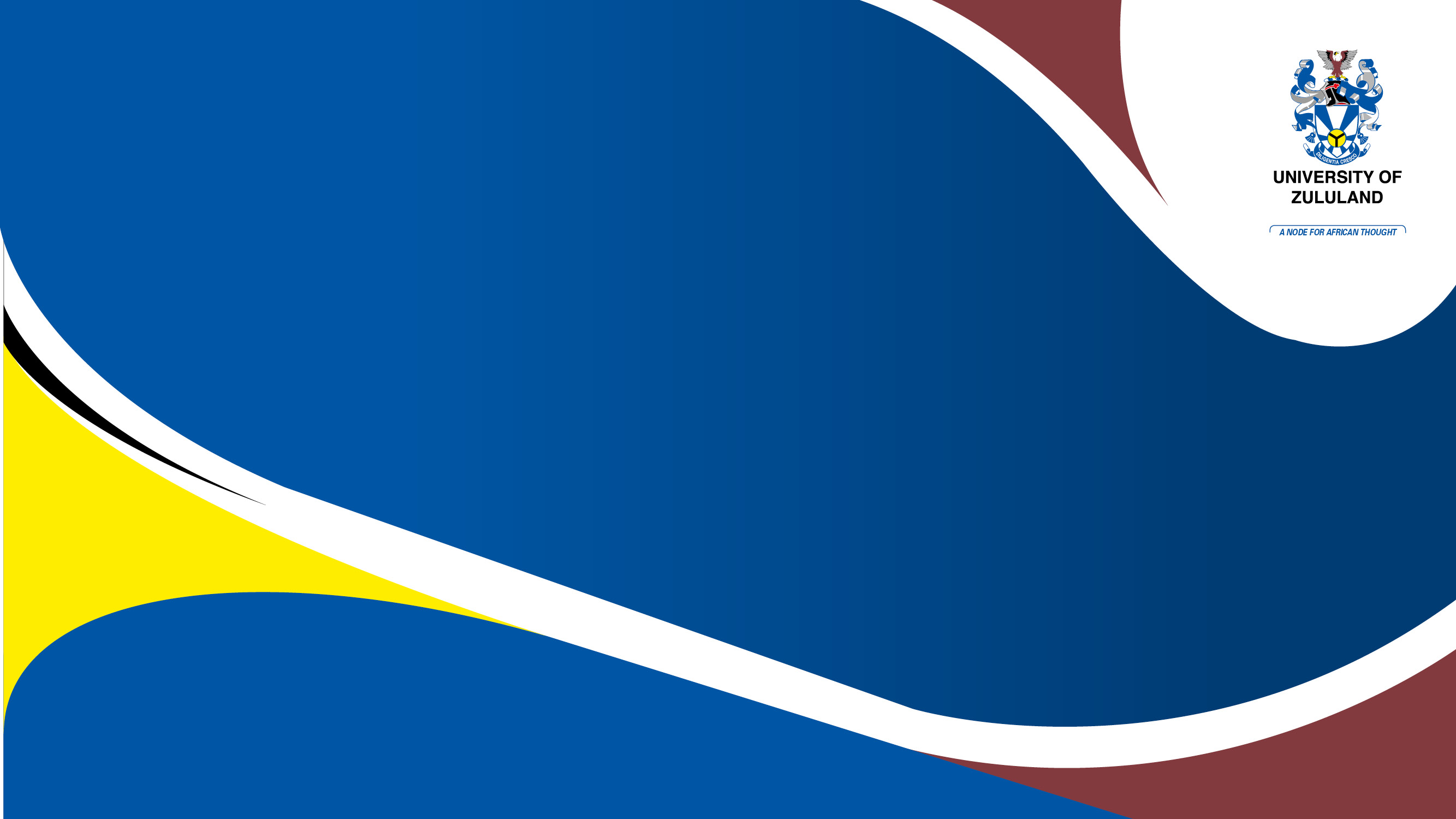 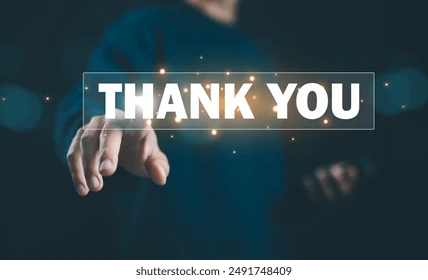 FACULTY OF SCIENCE, AGRICULTURE & ENGINEERING
Thank you!